Liceo José Victorino Lastarria
                                                 Rancagua
                           “Formando Técnicos para el mañana”
                                   Unidad Técnico-Pedagógica
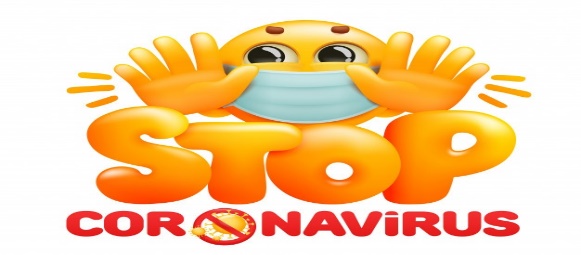 PARA GUÍA N° 4 DE QUÍMICA 2°M: OXIDOS NO METÁLICOS
Profesora: Brunilda Díaz Urayama.
Nivel: 2° Medio. (A.B, C, D, E )
0A19: Explicar la formación de compuestos binarios y ternarios, considerando las fuerzas eléctricas entre partículas y la nomenclatura inorgánica correspondiente. (OA pendiente del 2019)
Objetivo de la clase:
1.  Escribir el nombre de compuestos oxigenados a partir de la fórmula química de estos.
2. Escribir la fórmula química de compuestos oxigenados a partir del nombre de éstos.
Los OXIDOS no METÁLICOS
Cuando el OXIGENO se combina con un elemento no metálico, forma los óxidos no metálicos o anhídridos.
Para escribir la fórmula de los óxidos NO metálicos debe de respetar el siguiente modelo:
          NM2Ob  EN DONDE NM REPRESENTA AL ELEMENTO NO METÁLICO
                                                      2 REPRESENTA LOS ELECTRONES DE VALENCIA DEL OXÍGENO
                                                                   O REPRESENTA AL ELEMENTO OXÍGENO
                                                                   b REPRESENTA LOS ELECTRONES DE VALENCIA DEL NO METAL
Los OXIDOS METÁLICOS
POR EJEMPLO:
           F2O1     EN DONDE F ES EL ELEMENTO NO METÁLICO
                                   2 ELECTRONES DE VALENCIA DEL OXÍGENO
                                   O ES EL ELEMENTO OXÍGENO
                                   1 ELECTRONES DE VALENCIA DEL ELEMENTO NO METÁLICO
Los OXIDOS NO METÁLICOS
PARA NOMBRAR A ESTOS COMPUESTOS SE UTILIZA LA PALABRA OXIDO DE EL NOMBRE DEL ELEMENTO NO METÁLICO Y ENTRE PARÉNTESIS CON NUMERO ROMANO INDICAR LA VALENCIA DEL ELEMENTO NO METÁLICO.
    El compuesto   F2O1 recibe el nombre Oxido de flúor
En el caso de que un elemento tiene más de una valencia, se debe de indicar al término del nombre, entre paréntesis y con número romano  la valencia de dicho elemento, por ejemplo: Oxido de cloro (i) en este caso la valencia del cloro es 1.
Oxido de cloro( V) la valencia del cloro es 5